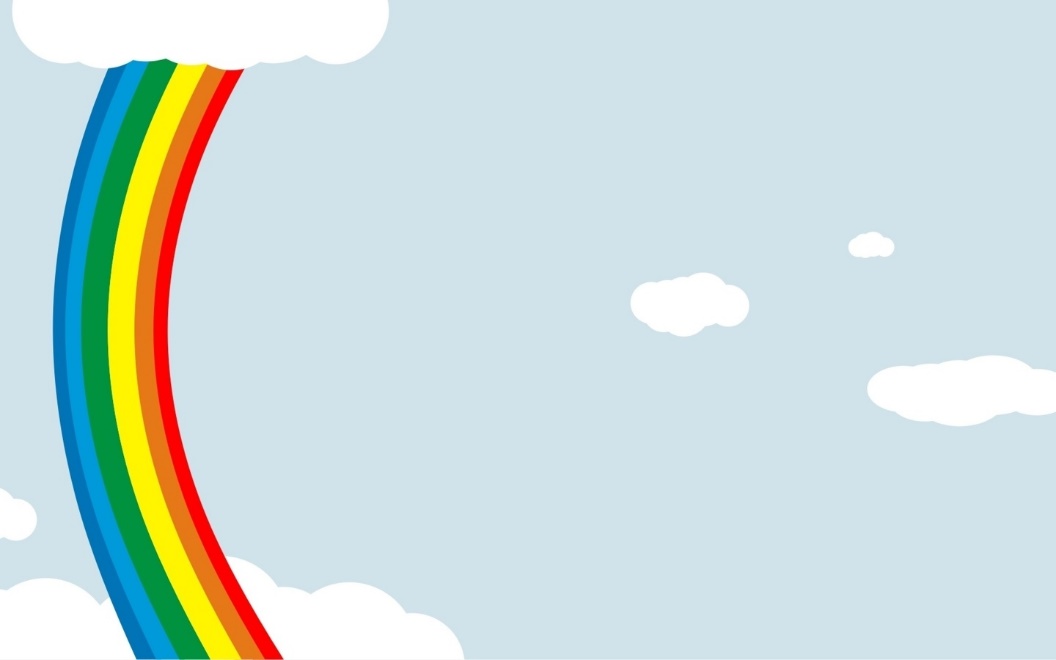 Муниципальное бюджетное дошкольное  образовательное учреждение детский сад  №17 
пос. Красносельского   муниципального образования Гулькевичский район
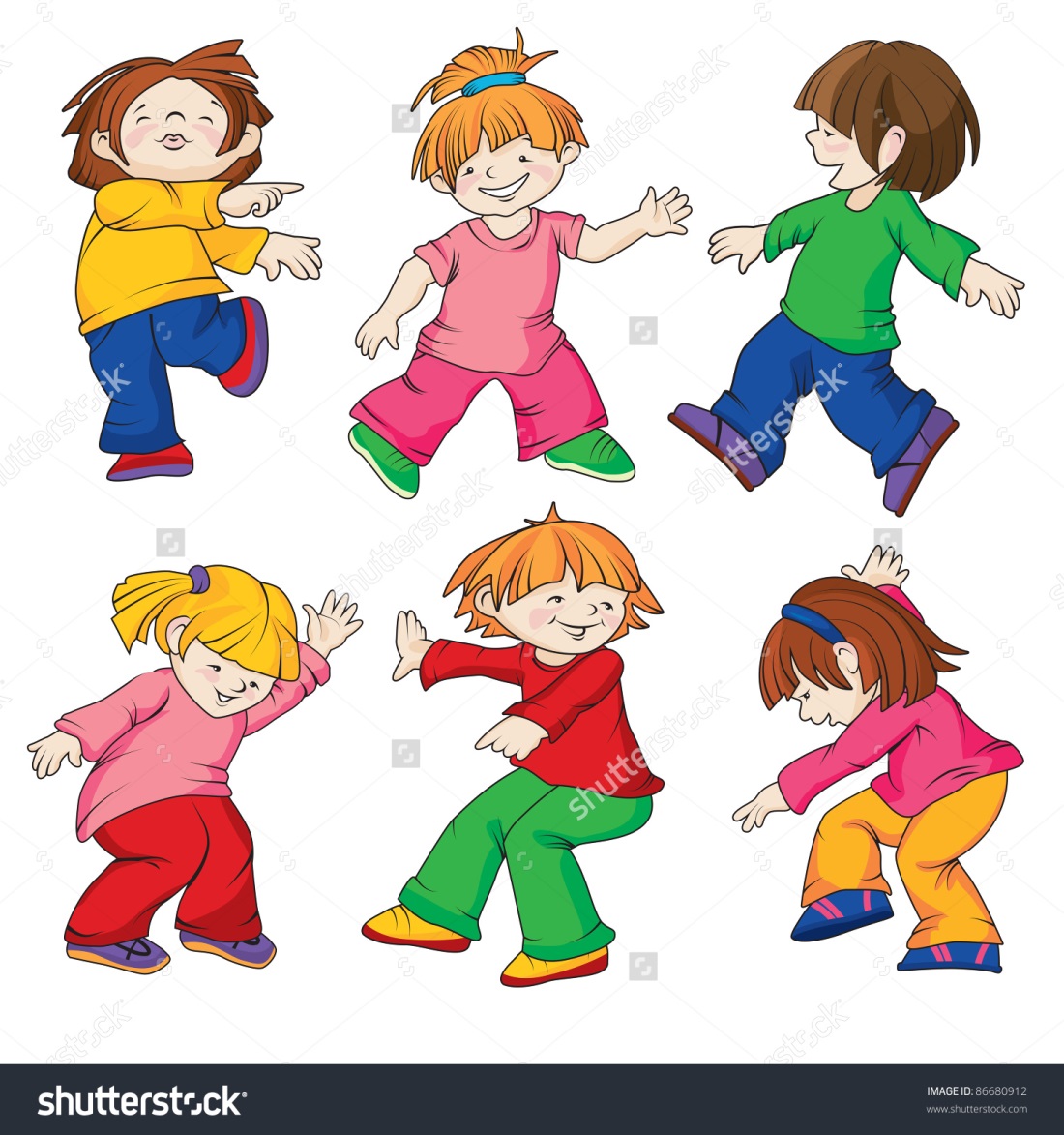 СТЕП-АЭРОБИКА В ДОУ
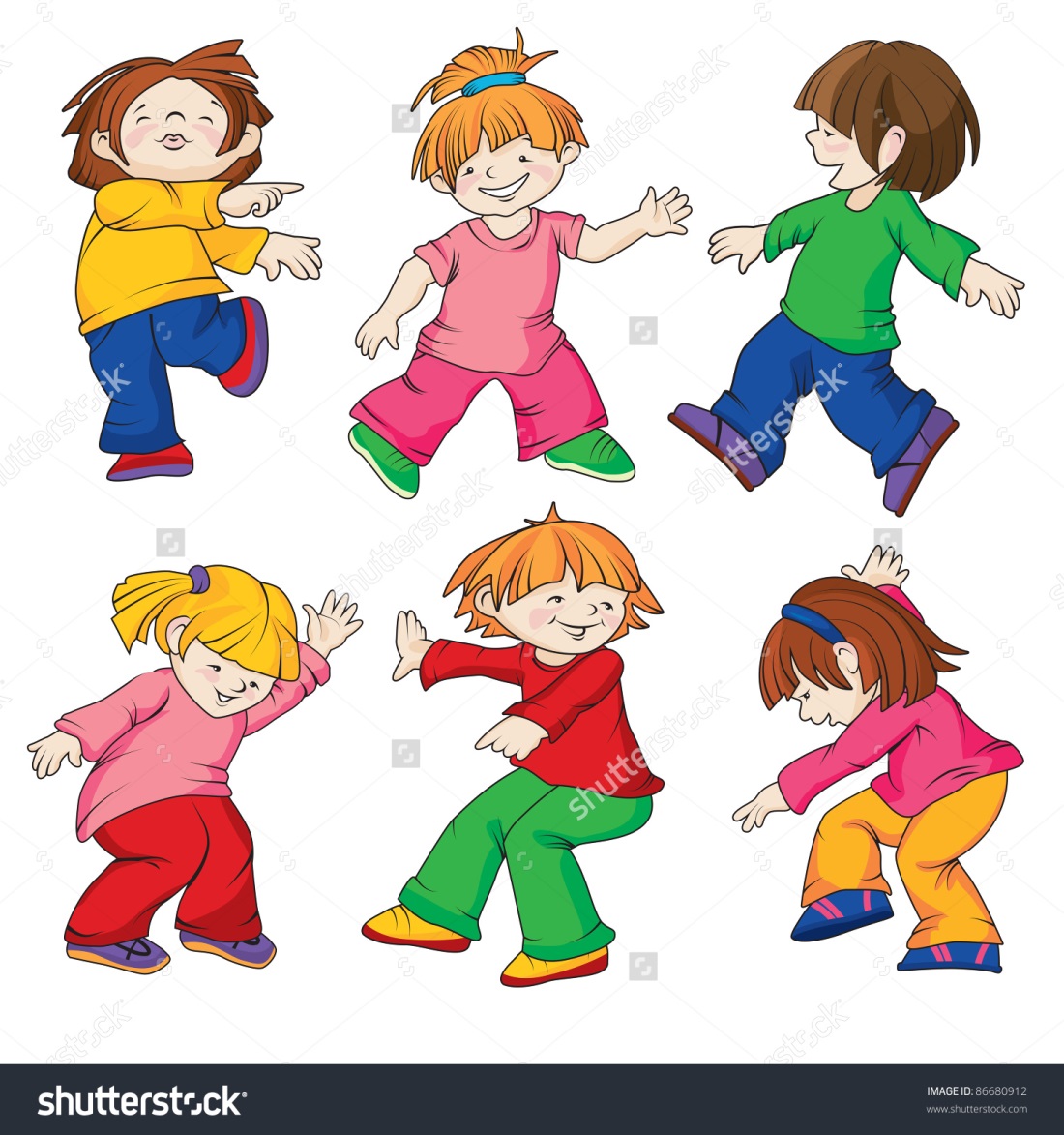 Инструктор по физической культуре Коваленко С.В.
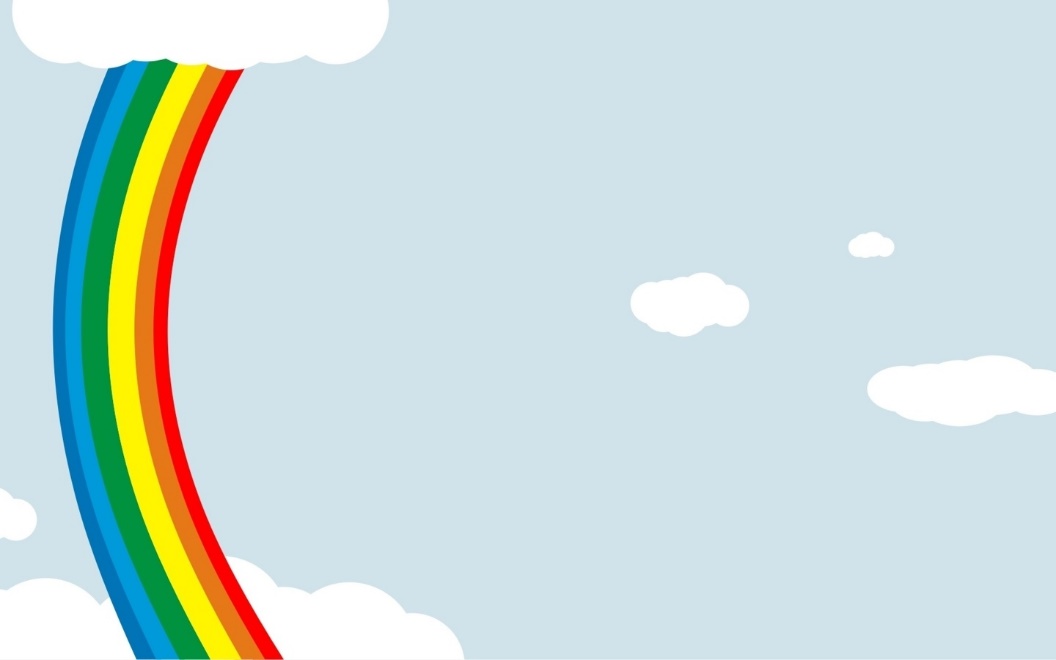 Степ-аэробика –  «Степ» (англ.) – шаг. Это танцевальная аэробика, которая проводится с помощью специальной платформы – степа..
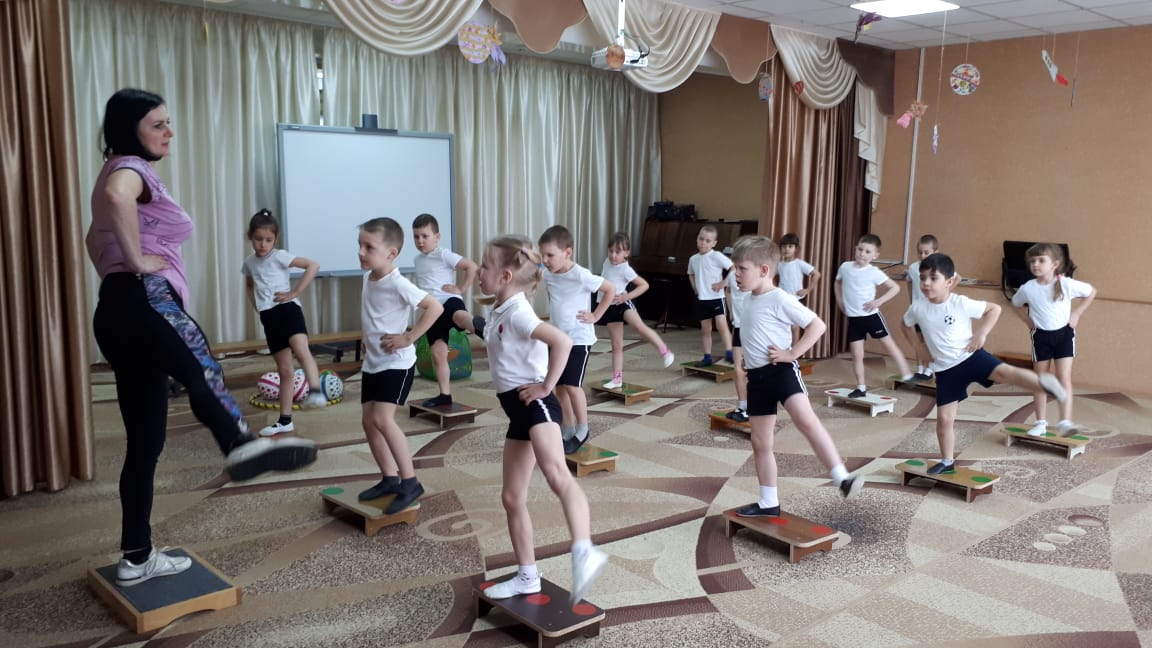 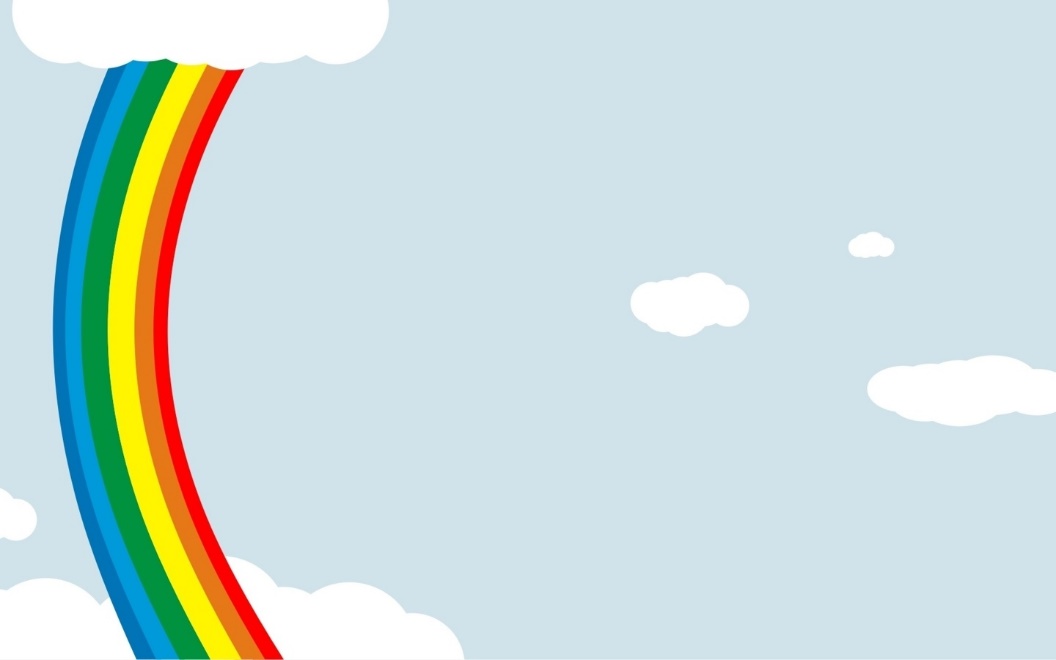 Степ-платформа высота не менее 8 см и не более 10 см, шириной — 25 см, длиной — 40 см, можно изготовить своими руками.
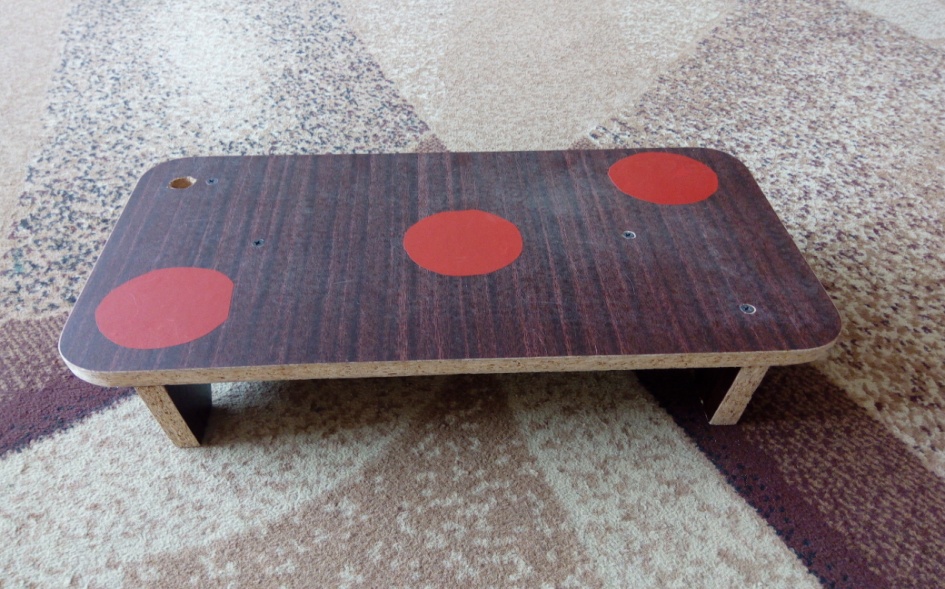 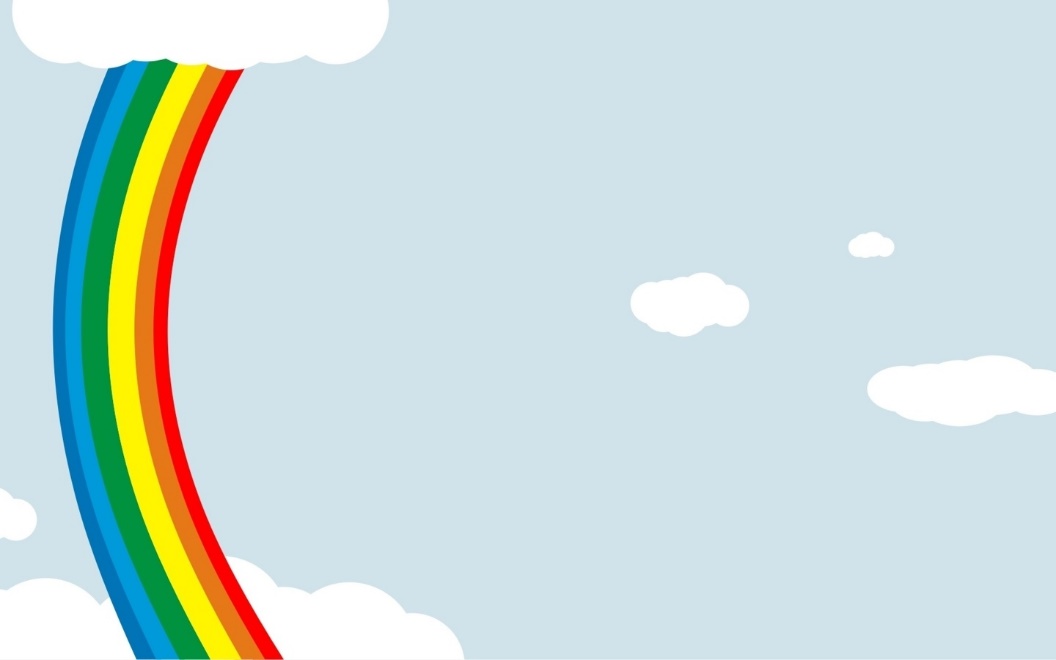 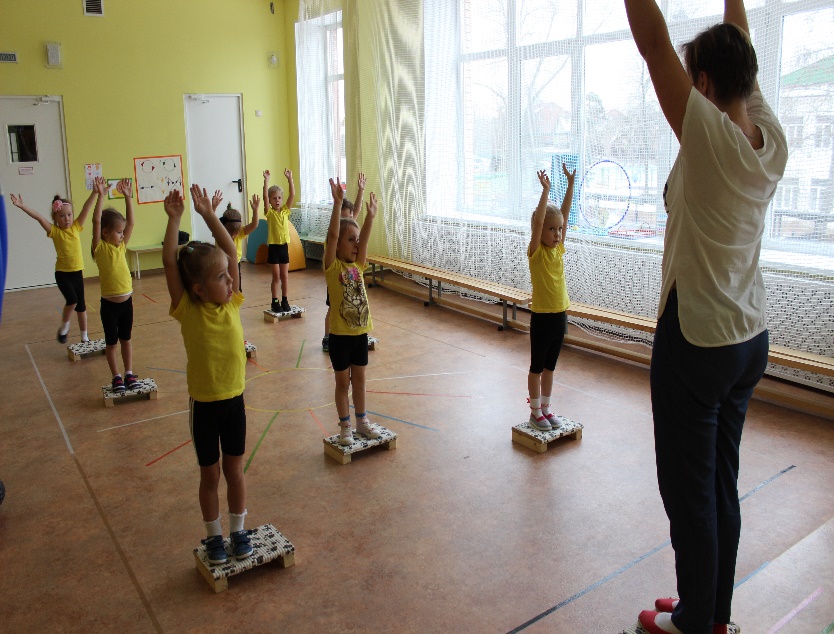 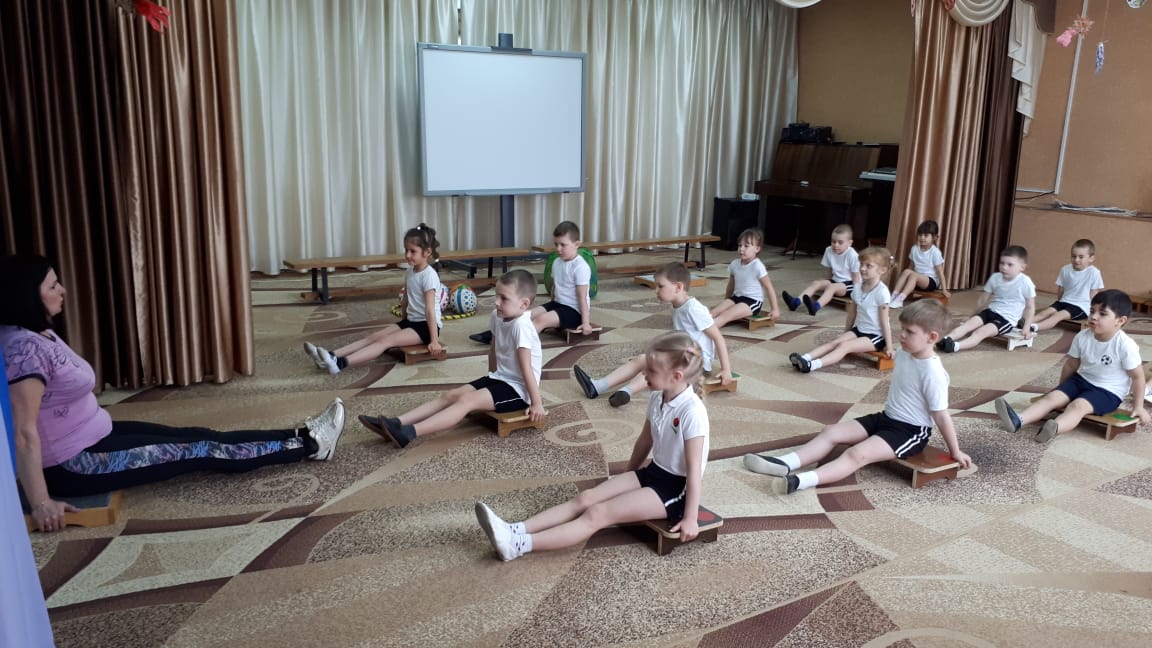 Цель: развитие физических качеств, сохранение и укрепление здоровья в рамках  коррекционно-развивающей деятельности  средствами степ – аэробики.
Цель: развитие координационных способностей у детей.
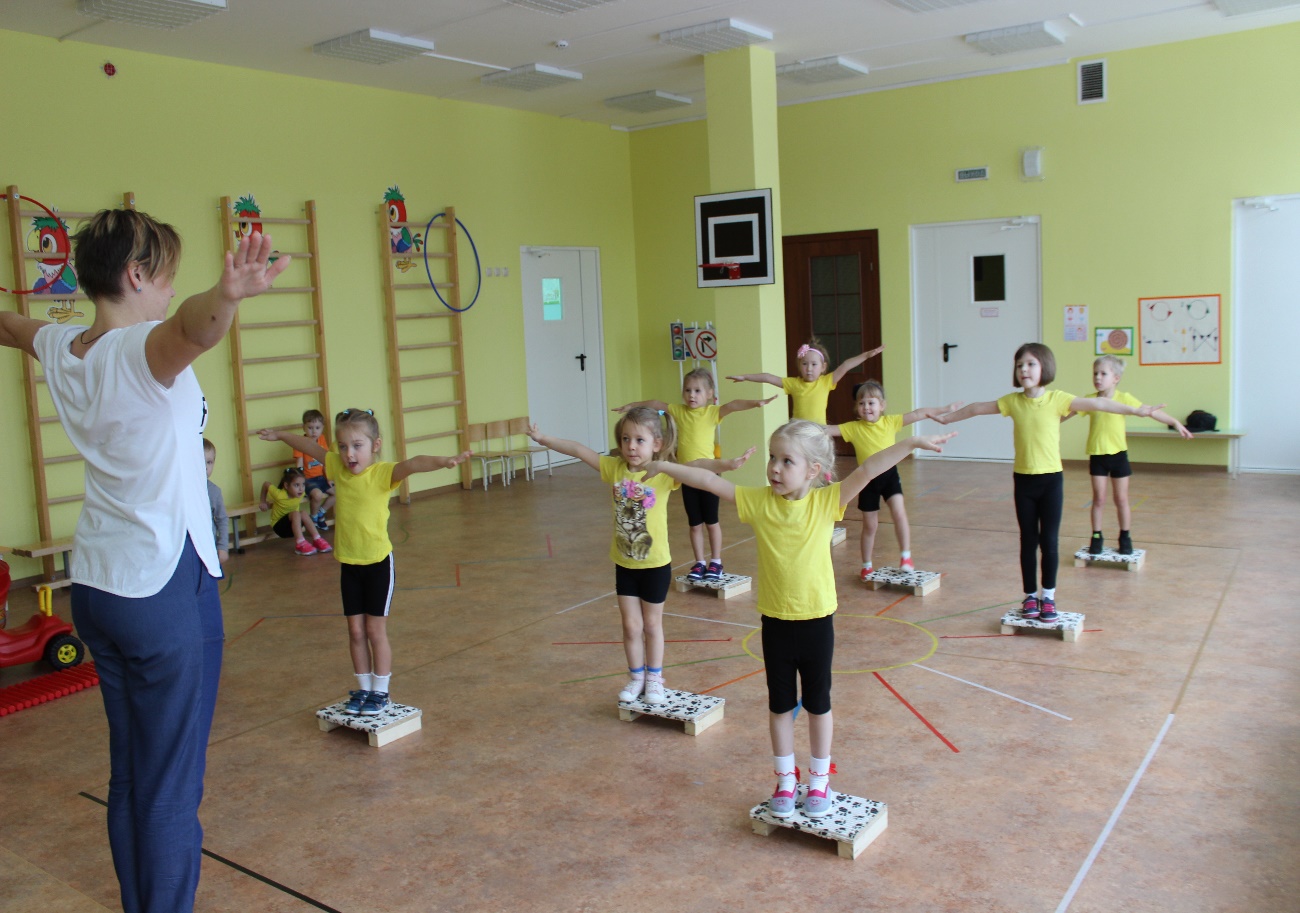 Задачи: 
Формирование правильной осанки, развитие мышечной системы через упражнения на степ – платформах;
Развитие двигательных способностей детей и физических качеств 
Вызвать интерес детей к занятиям физической культурой, с помощью технологии - степ-аэробика.
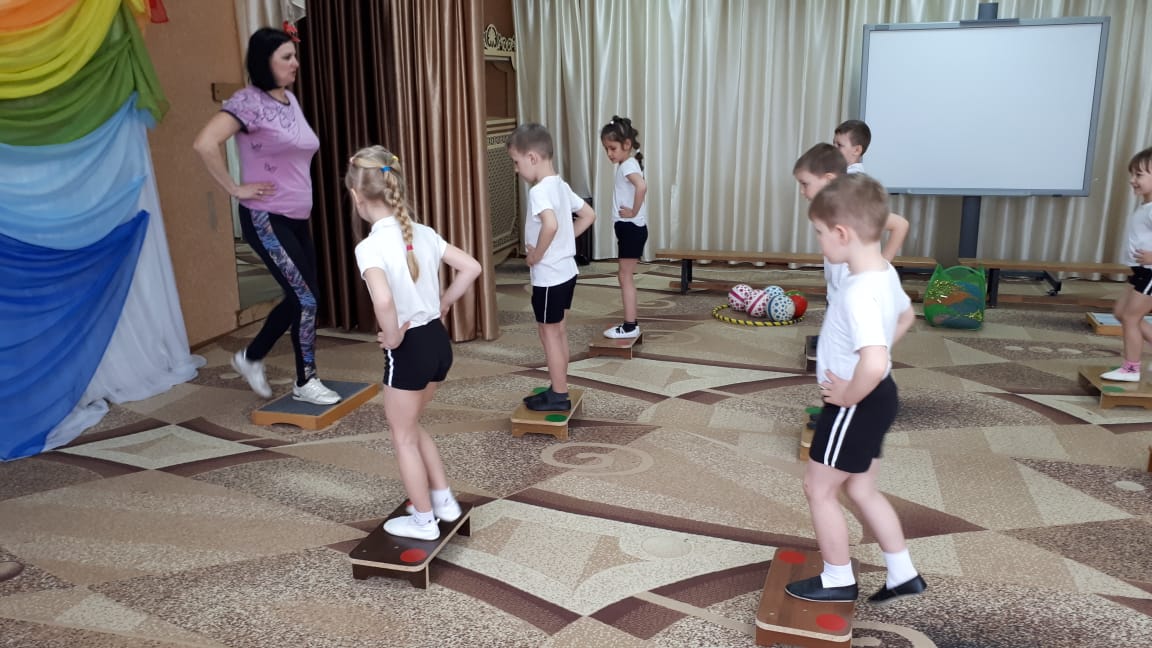 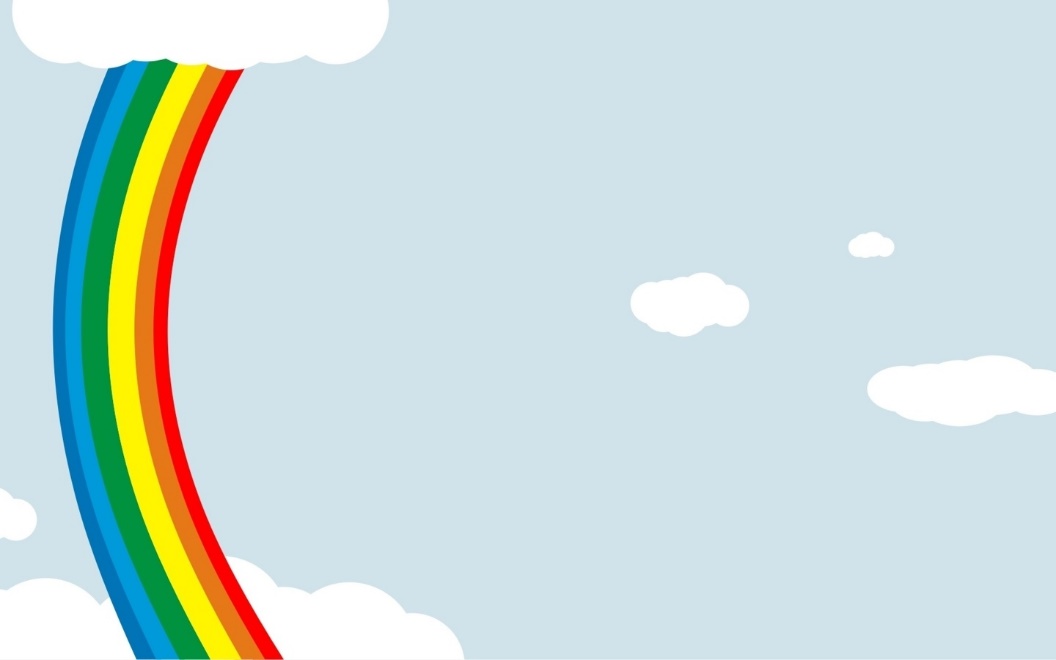 Позитивное воздействие степ – платформы.
1.    Профилактика     заболеваний сердечно – сосудистой системы.
2.      Снижение лишнего веса.
3.     Улучшение осанки.
4.      Приобретение необходимых двигательных умений и навыков.
5.      Развитие двигательной памяти.
6.      Укрепление дыхательной системы.
7.      Нормализует деятельность   вестибулярного аппарата.
8.      Упражнение в степ - аэробике просты, поэтому подходят для занятий с детьми.
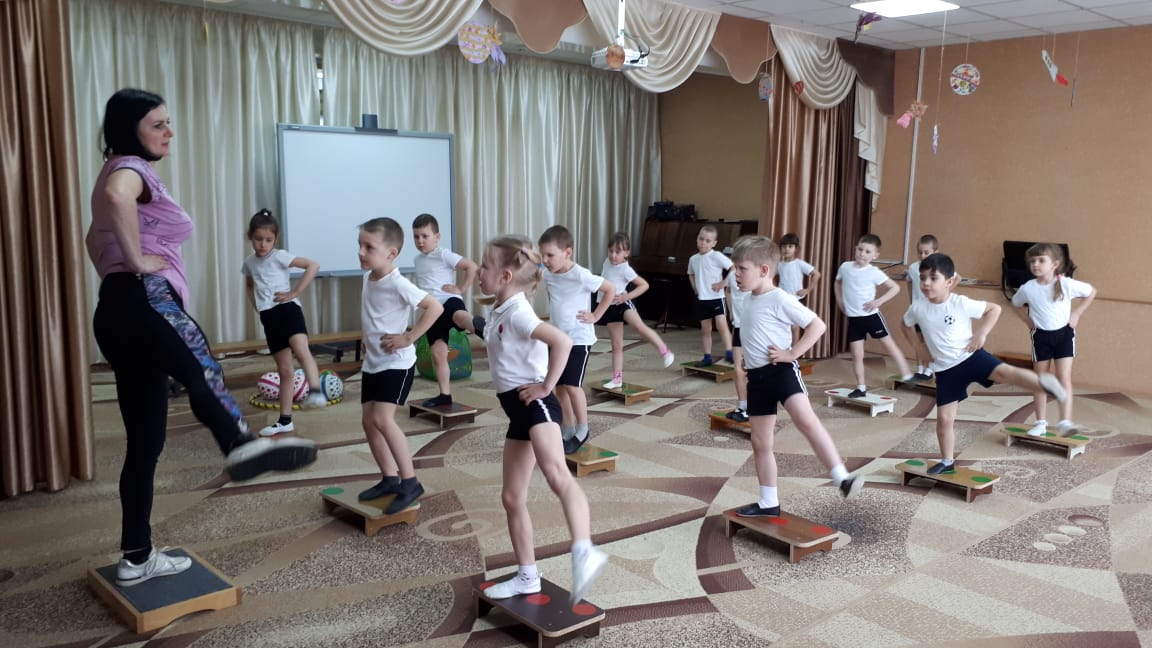 Структура занятия по степ – аэробике. степ – аэробика проводится в форме   – тренировочного занятия продолжительность которого зависит от возраста занимающихся:-для детей 3-4 лет – 20 минут;- 5-6 лет – 25 минут;- 6-7 лет – 30 мин.Каждое тренировочное занятие состоит из трех частей:- подготовительная – ходьба, бег, прыжки ;- основная – комплекс упражнений на степ – платформах, силовые упражнения ;- заключительная – дыхательная гимнастика ,релаксация , малоподвижная игра.
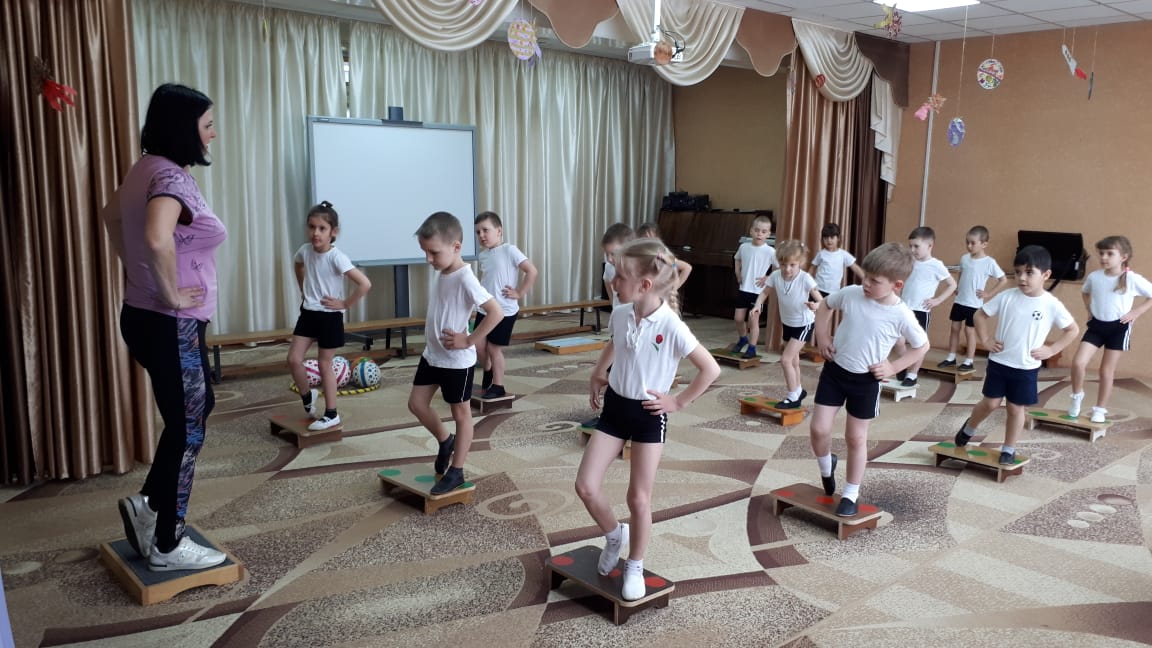 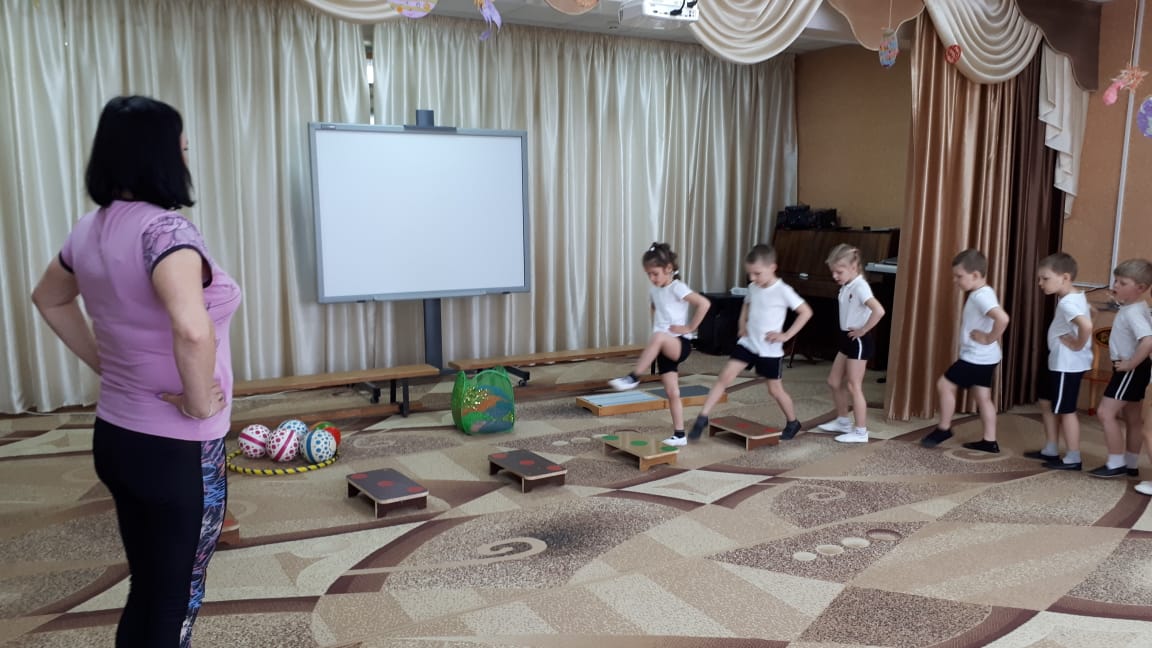 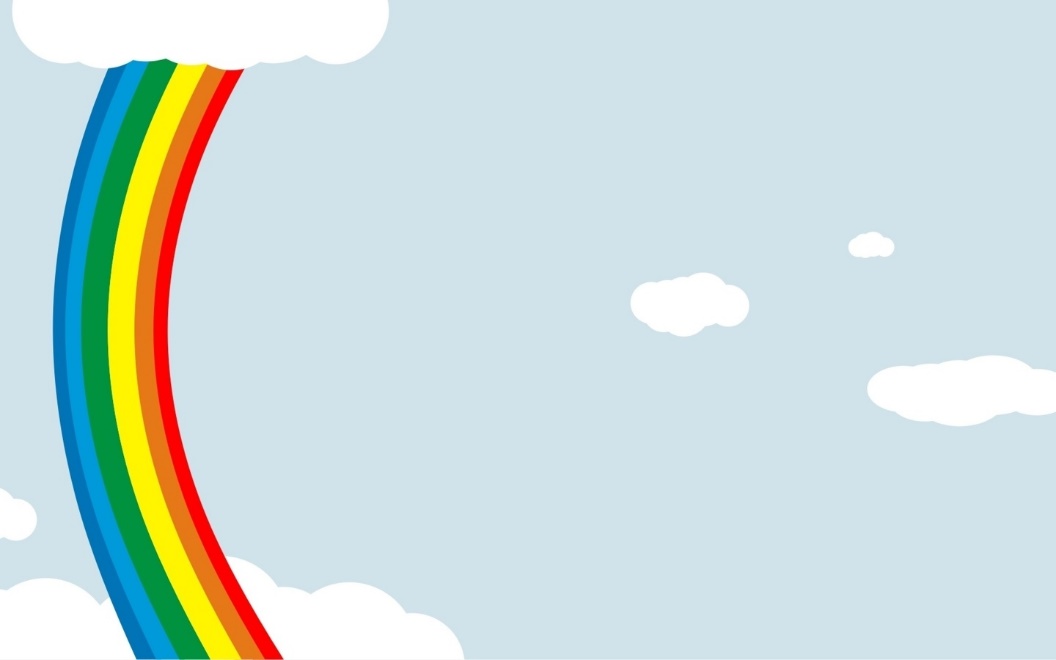 Варианты организации занятий степ – аэробикой для детей различны:
- как часть физкультурного занятия (продолжительность от 10 до 15 мин ОРУ с предметами и без них.);
- в форме утренней гимнастики;
в показательных выступлениях детей на праздниках;
В подвижных играх, для поддержания интереса у детей к занятиям степ-аэробикой.  . 
- как степ-кружок.
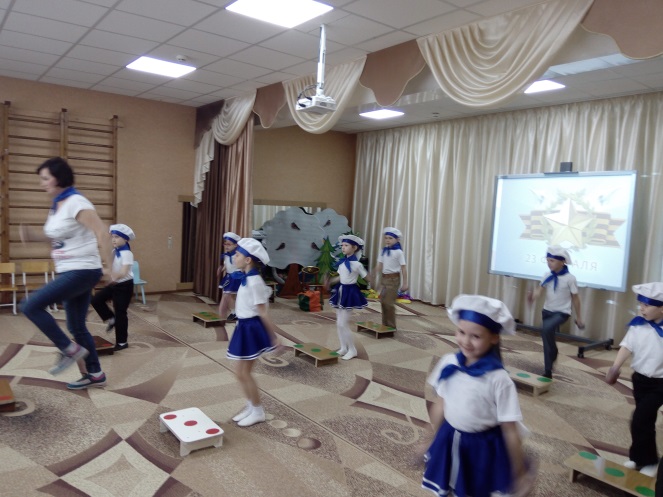 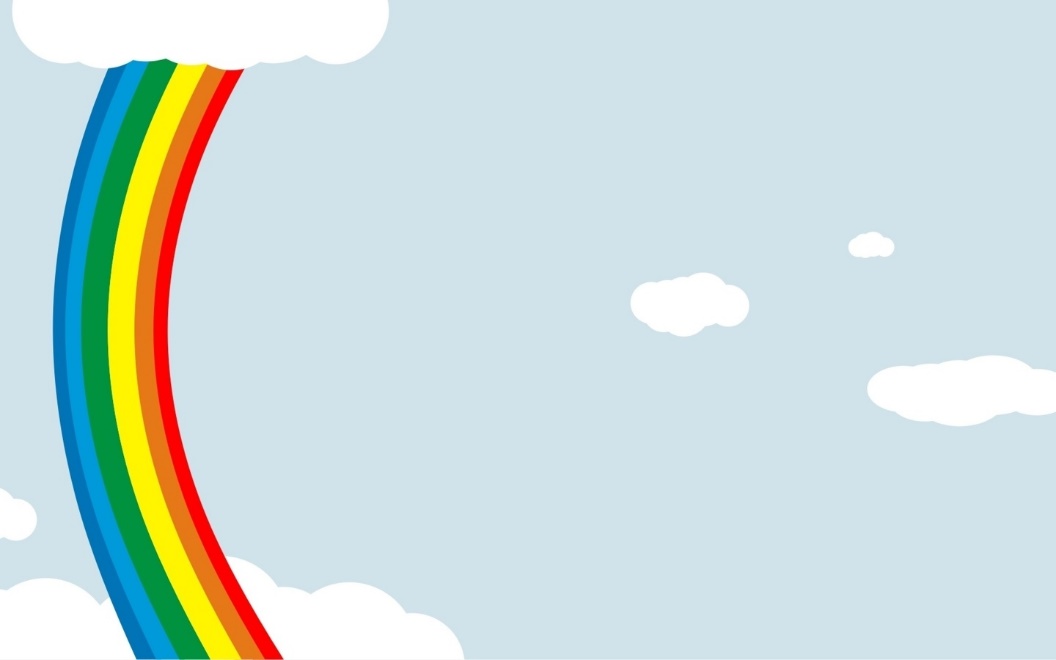 Подвижные игры
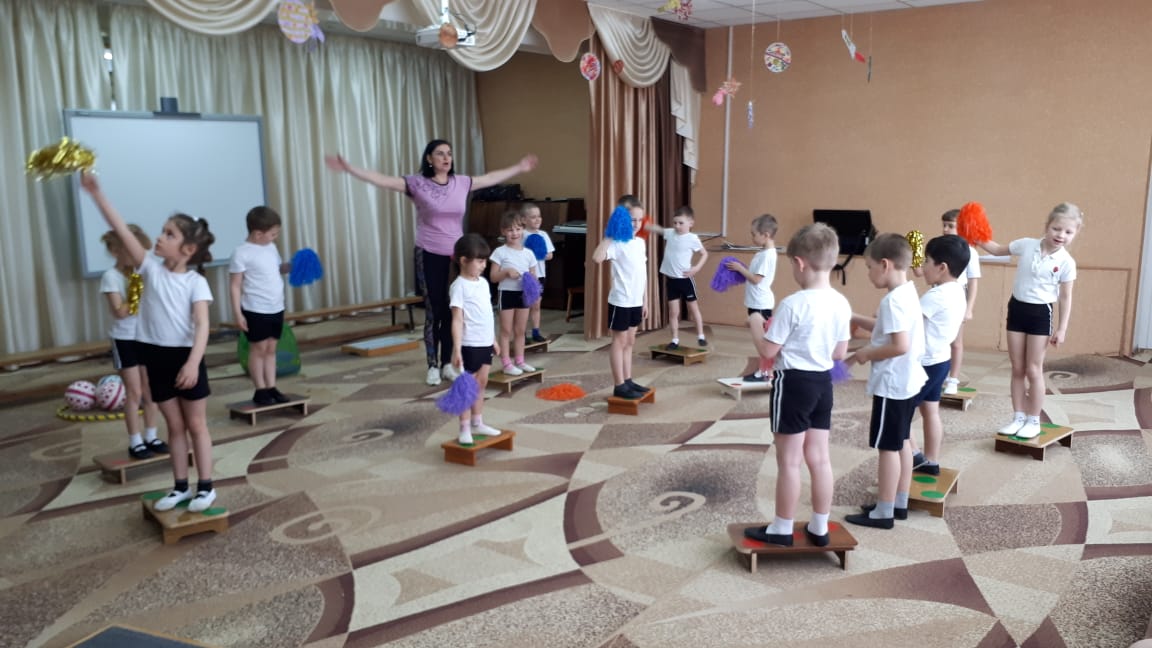 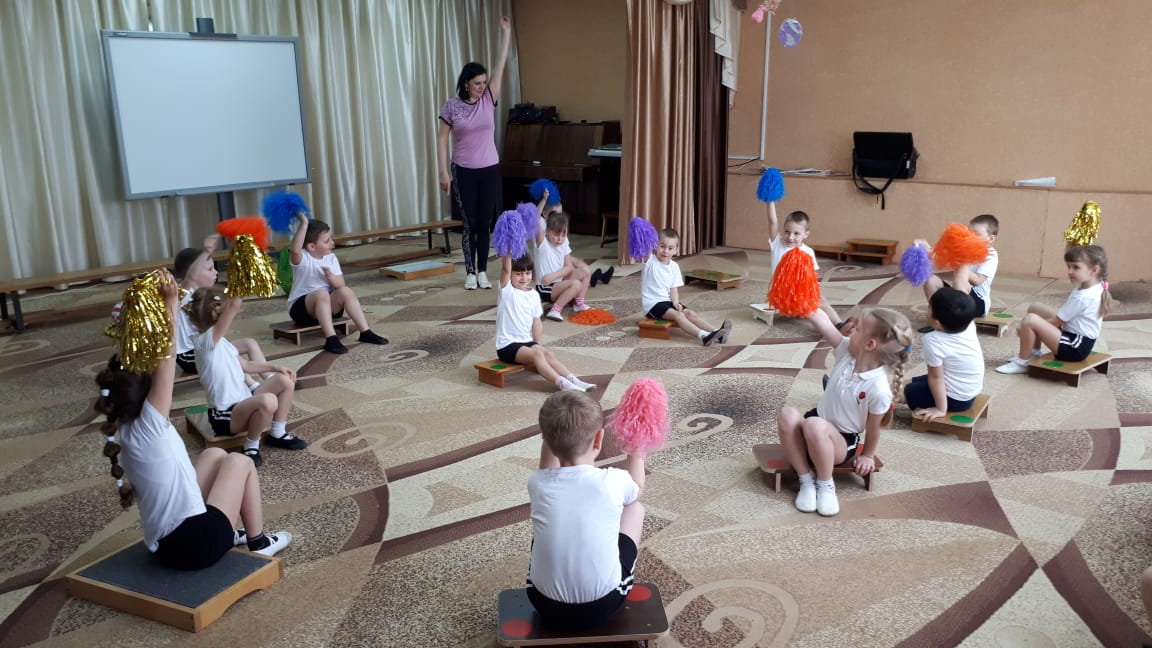 Бодрость и эмоциональный заряд
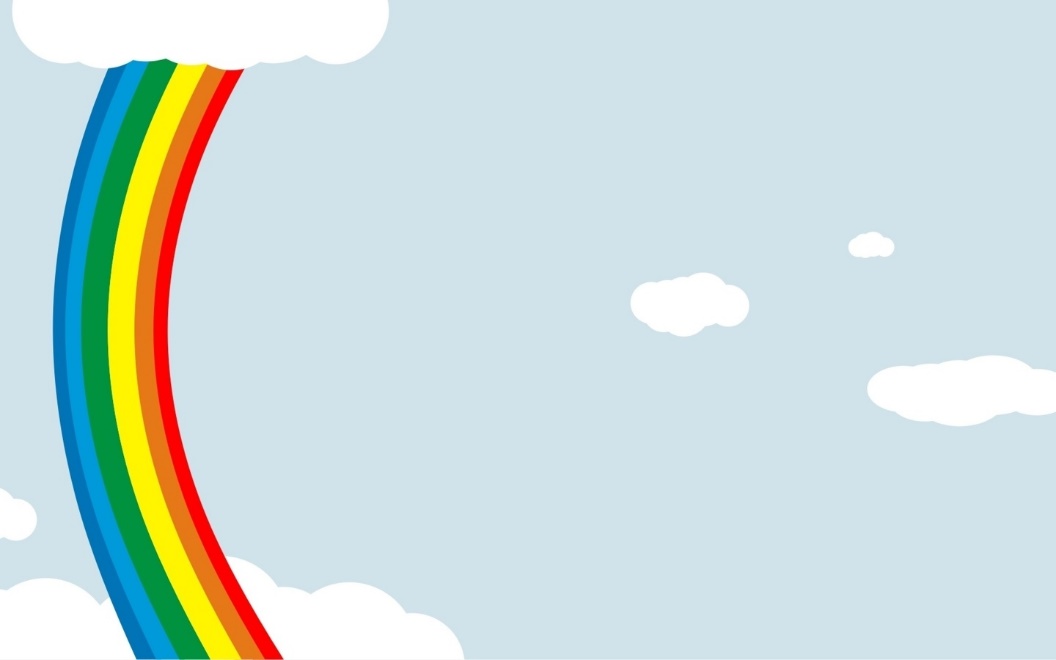 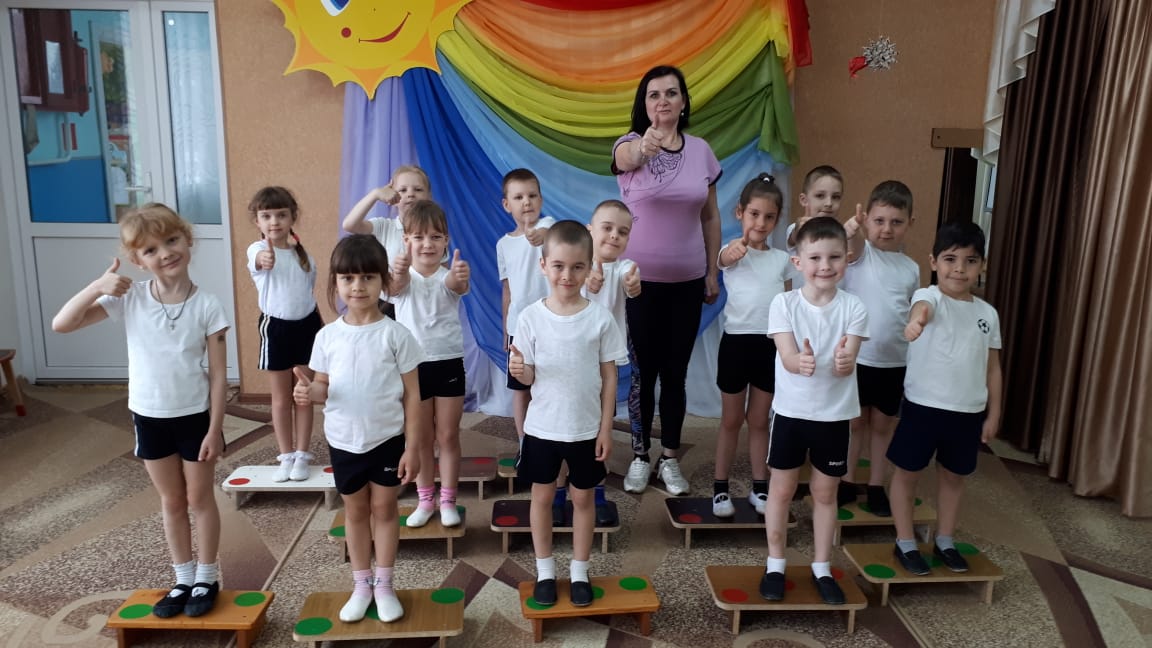